Carbon Compounds and the Chemistry of Cells
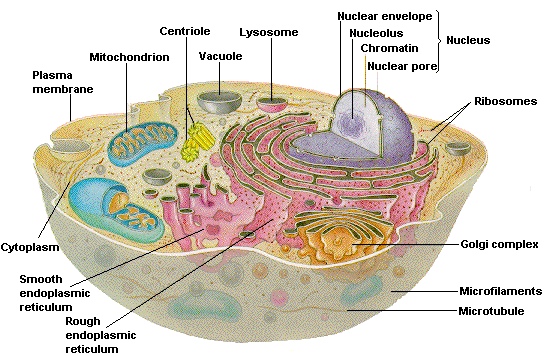 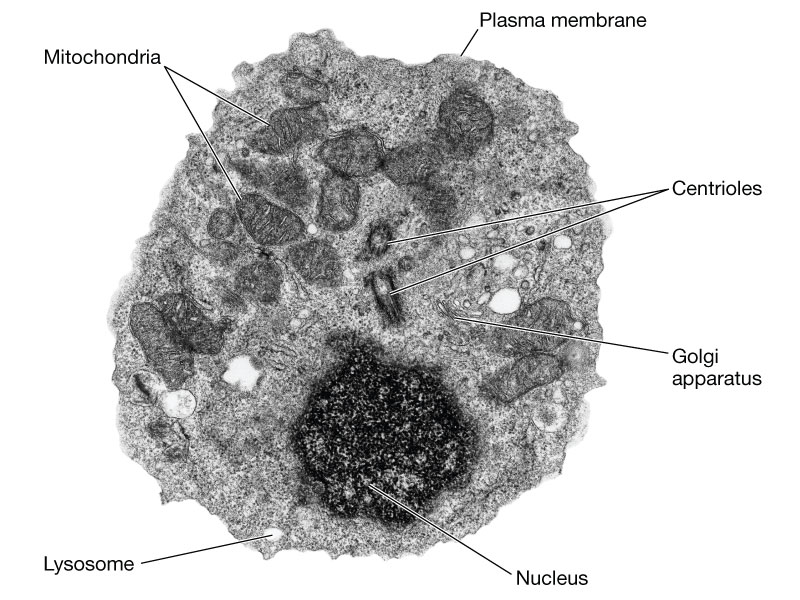 Carbon Compounds
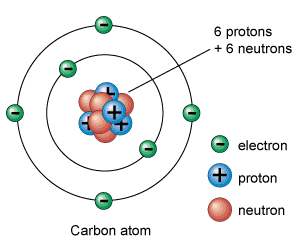 Most matter in our body that is not made of water is made of organic compounds.

Organic compounds contain carbon atoms that are covalently bonded to other elements; typically hydrogen, oxygen, and other carbon atoms.


Remember, Covalent bonds form when two or more atoms share electrons to form a molecule.
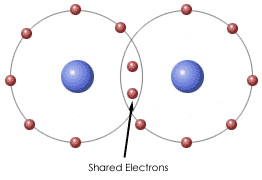 Covalent bond
Carbon Compounds
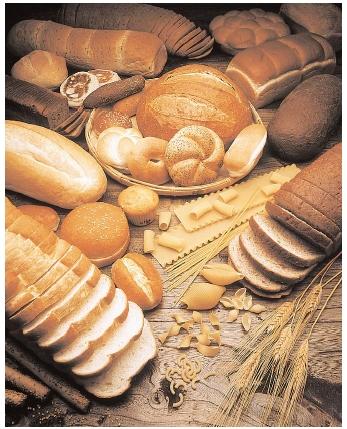 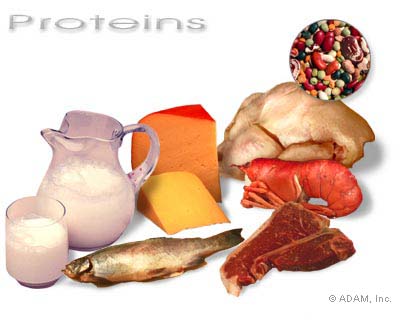 Four principal classes of organic compounds are found in living things.

Carbohydrates
Lipids
Proteins
Nucleic acids
proteins
carbohydrates
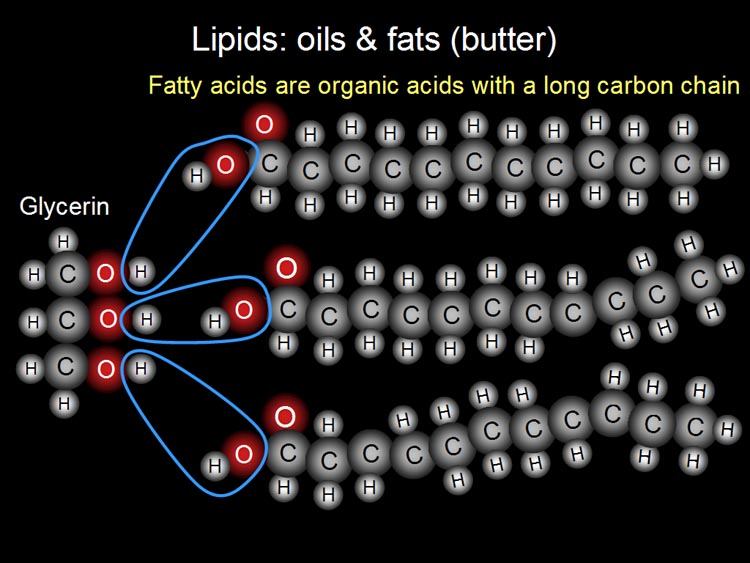 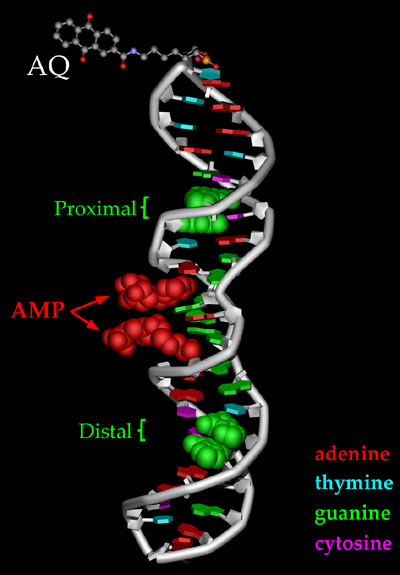 Lipids
Nucleic acids
Carbon Compound Assembly and Disassembly
Dehydration/Condensation Reactions
Bonding of monomer molecules like amino acids and glucose to one another.
An OH and H are removed – H2O
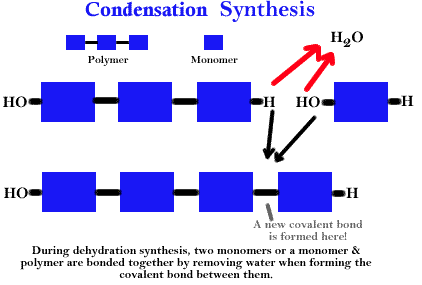 Carbon Compound Assembly and Disassembly
Hydrolysis Reactions
Breaking of bonds between monomer molecules like proteins and carbohydrates.
Water is added and replaces the covalent bond
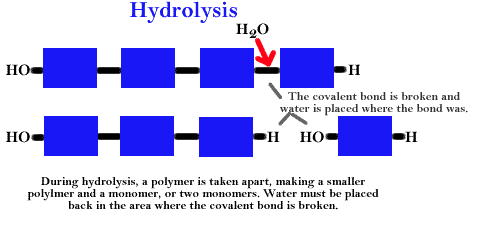 Carbohydrates
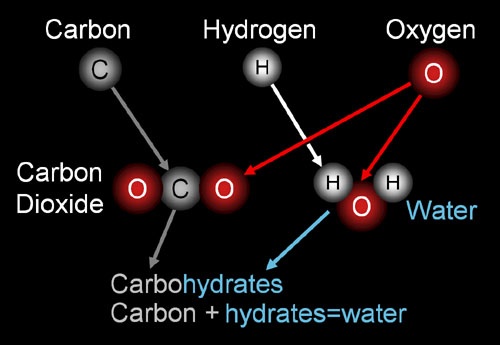 Carbohydrates are organic compounds made of carbon, hydrogen, and oxygen atoms.




Carbohydrates are a key source of energy and are found in most foods; especially fruits, vegetables, and grains.
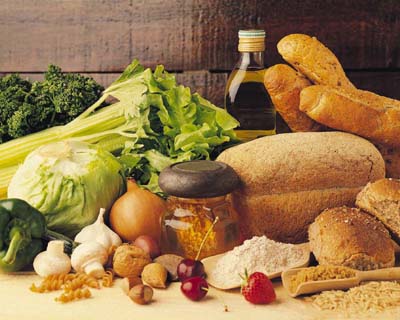 Foods containing carbohydrates
Carbohydrates
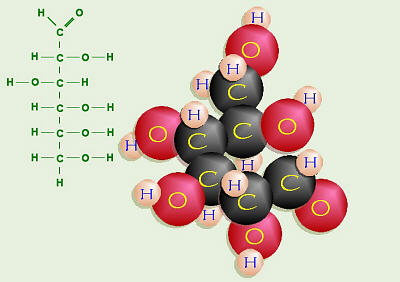 The building blocks of carbohydrates are single sugars called monosaccharides.




Single sugars such as glucose and fructose are a major source of energy in cells.
glucose
Carbohydrates
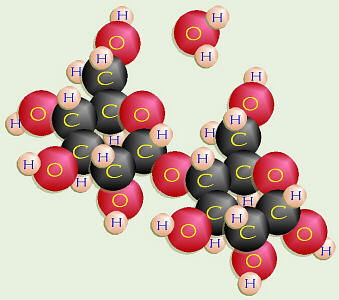 Disaccharides are double sugars formed when two monosaccharides are joined.



Sucrose, a common table sugar, is formed when glucose and fructose are joined.
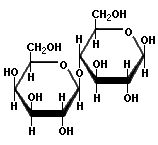 Carbohydrates
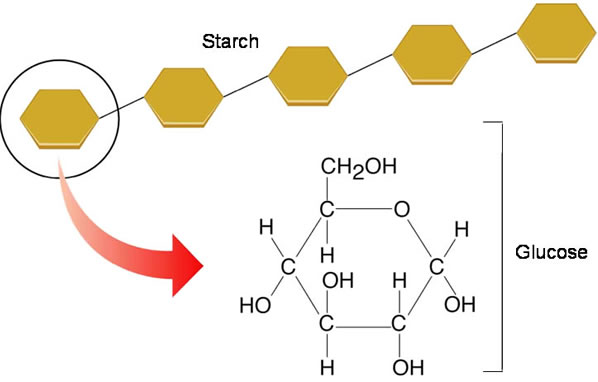 Polysaccharides, such as starch, are chains of three or more monosaccharides.




A polysaccharides is an example of a macromolecule, a large molecule made of many smaller molecules.
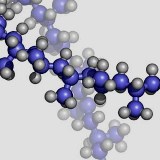 Carbohydrates
In organisms,  some polysaccharides function as storehouses of the energy contained in sugars


Two polysaccharides that store energy in this way are starch, which is made of plants, and glycogen, which is made from animals.

Both starch and glycogen are made of hundreds of linked glucose molecules.
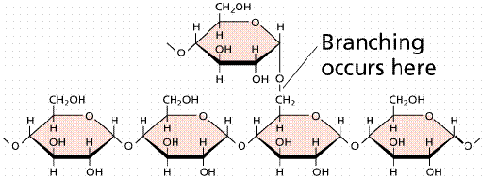 starch
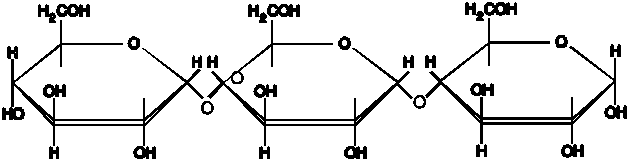 glycogen
Lipids
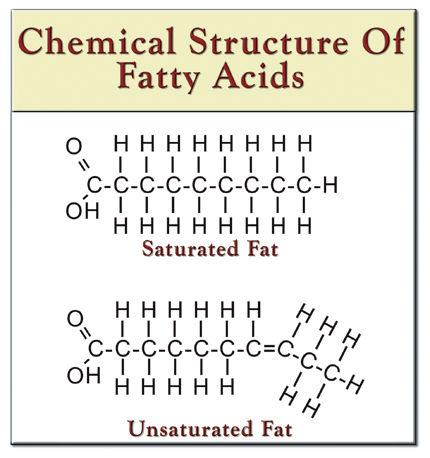 Lipids are nonpolar molecules that are not  soluble or  mostly insoluble in water. They will not dissolve into water!

They include fats (both saturated and unsaturated), phospholipids, steroids, and waxes.

Lipids are an important part of the structure and function of cell membranes.
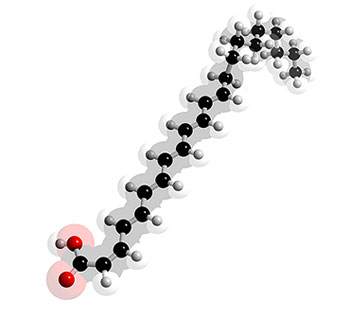 Lipids
Phospholipids make up the lipid bilayer of cell membranes.


Steroids include cholesterol which is found in cell membranes.


Other lipids include some light-absorbing compounds called pigments, such as the plant pigment chlorophyll.
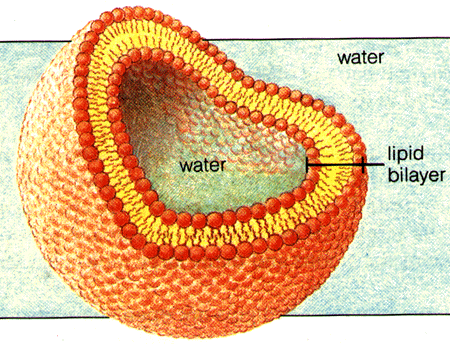 Lipids
Fats are lipids that store energy.

A typical fat contains three fatty acids that are bonded to a glycerol molecule backbone.
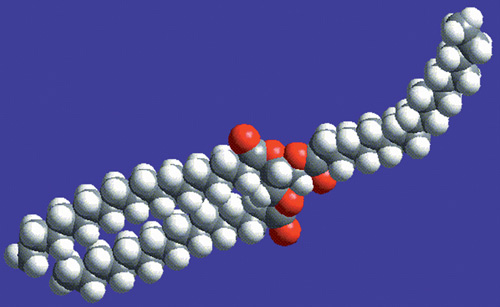 Lipids
A fatty acid is a long chain of carbon atoms with hydrogen atoms bonded to them.
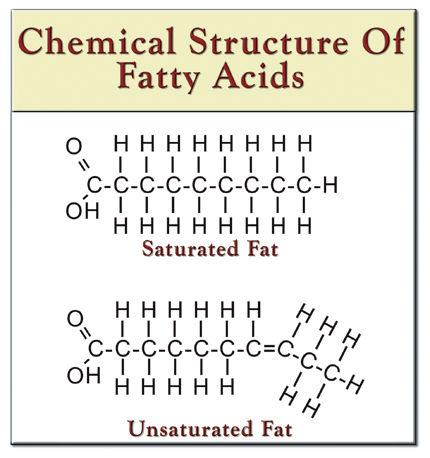 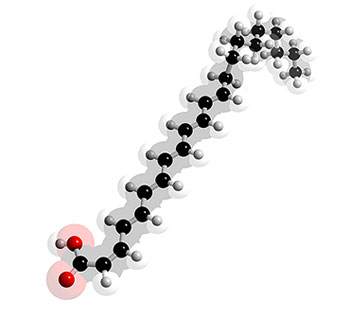 Lipids
Because bonds between carbon and hydrogen are rich in energy, fats can store a lot of energy.


In a saturated fatty acid, all the carbon atoms in the chain are bonded to two hydrogen atoms.
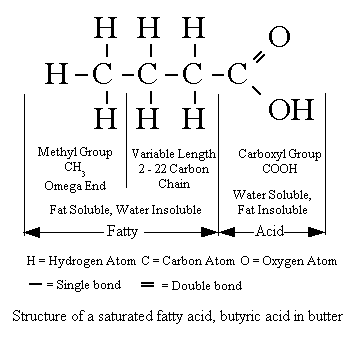 Lipids
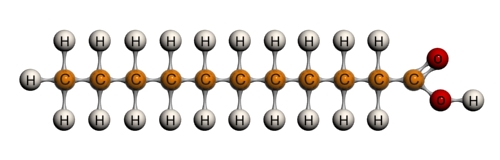 Most animal fats; such as those in butter, lard, and grease from cooked meats, contain primarily saturated fatty acids



Saturated fatty acids are generally relatively straight molecules and are generally stay solid at room temperatures.
Structure saturated fatty acids
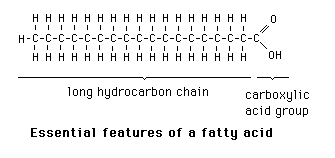 Lipids
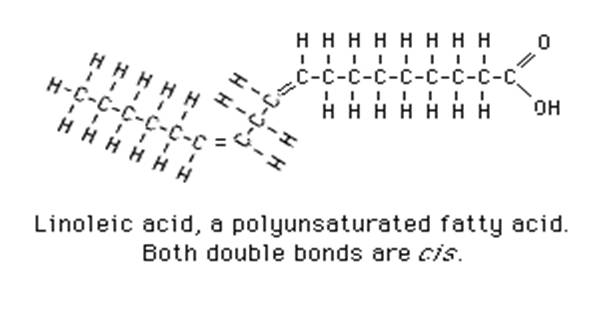 In an “unsaturated fatty acid” some of the carbon atoms are linked by a double covalent bond, each with only one hydrogen atom.
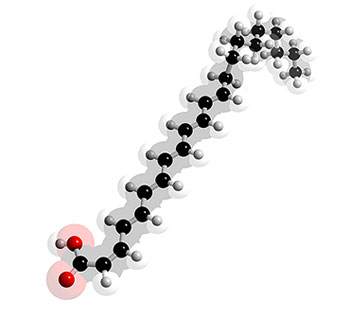 Lipids
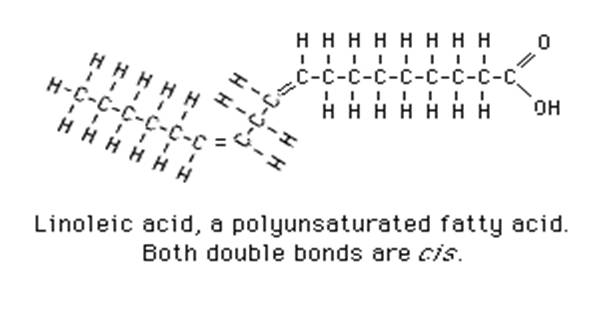 Most plant oils, such as olive oil, and some fish oils contain mainly unsaturated fatty acids that have been saturated artificially by the addition of hydrogen atoms.


Thus, hydrogenated vegetable oils, such as those in margarine and vegetable shortening, are generally solid at room temperature.
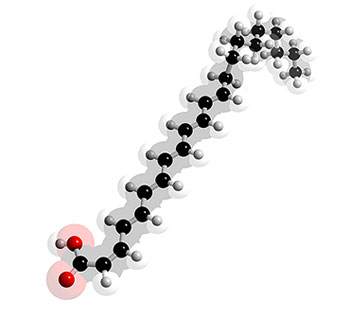 Proteins
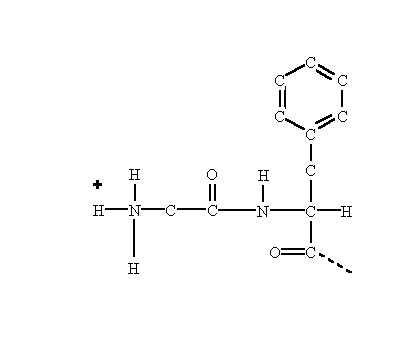 A protein is a large molecule formed by linked smaller molecules called amino acids



Amino acids are the building blocks of proteins. 20 different amino acids are found in proteins.
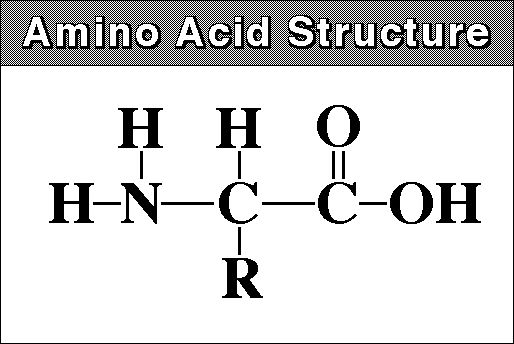 Proteins
Proteins fold into compact shapes determined in part by how the protein’s amino acids interact with water and one another.
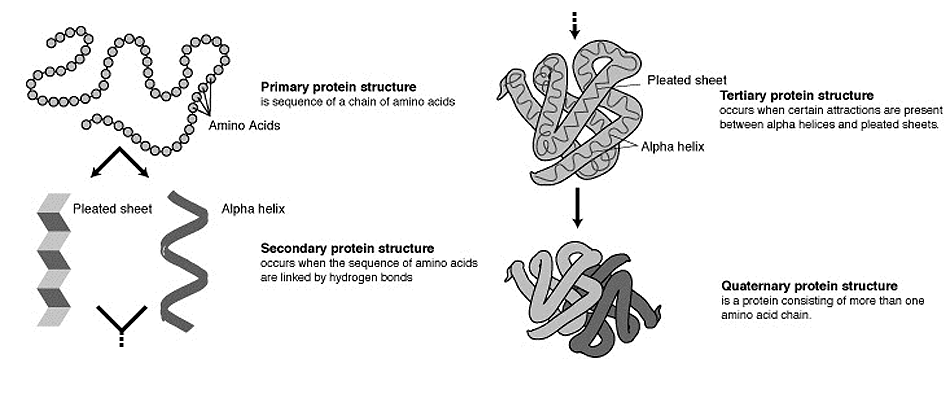 Proteins
Proteins have many functions:

Some proteins are enzymes and promote chemical reactions.

Some proteins have important structural functions.

Your hair and muscles contain structural proteins and so do the fibers of a blood clot.

Other proteins called antibodies help your body defend against infection.

In your blood, a protein called hemoglobin carries oxygen from your lungs to your body tissues.
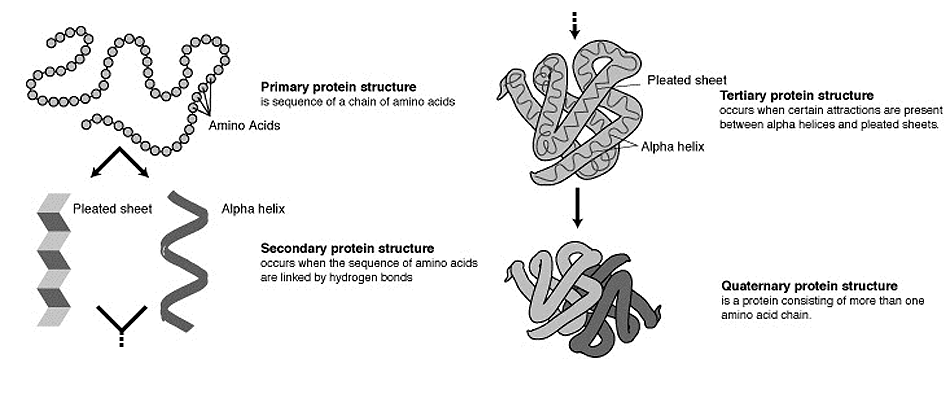 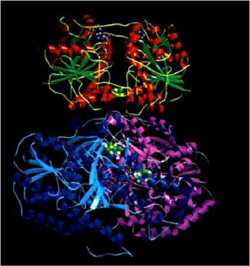 Nucleic Acids
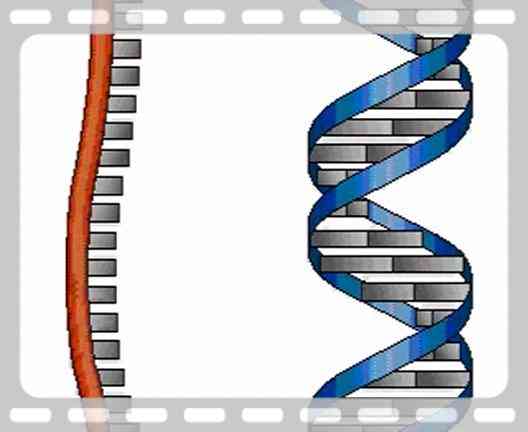 All of your cells contain nucleic acids.

A nucleic acid is a long chain of smaller molecules called nucleotides.



A nucleotide has three parts: a sugar, a base, and a phosphate group.
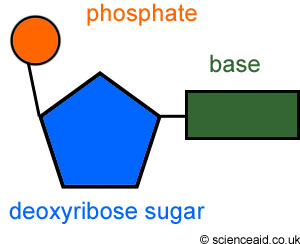 Nucleic Acids
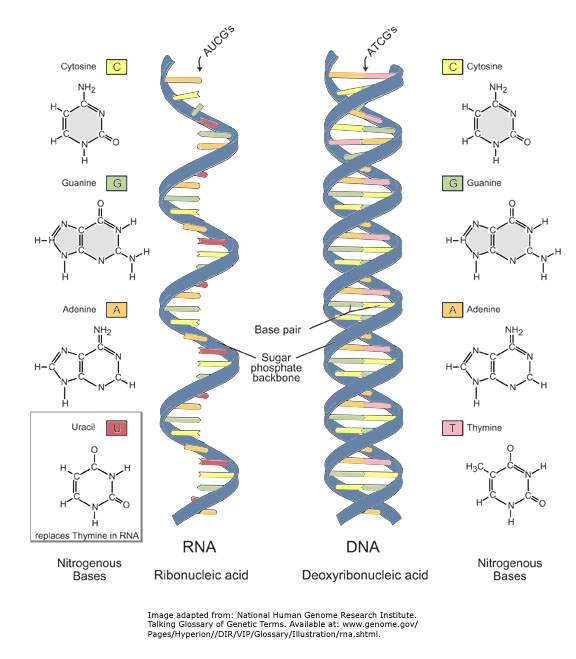 There are two types of nucleic acids

DNA

RNA
DNA
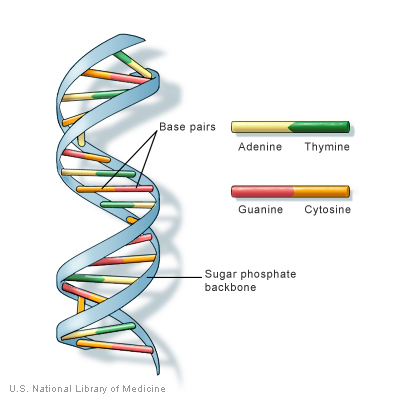 DNA or deoxyribonucleic acid, consists of two strands of nucleotides that spiral around each other. 


Chromosomes contain long strands of DNA, which stores hereditary information.
RNA
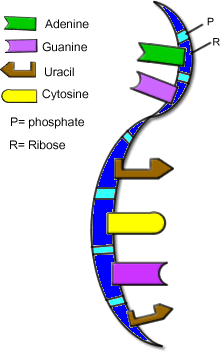 RNA, or ribonucleic acid, may consist of a single strand of nucleotides or of based pair nucleotides. 

RNA plays many key roles in the manufacture of proteins. 


RNA can also act as an enzyme, promoting the chemical reactions that link amino acids to form proteins.
ATP
Another important biological molecule is ATP

ATP, or adenosine triphosphate, is a single nucleotide with two extra energy-storing phosphate groups.

When food energy is broken down inside cells, some of the energy in the molecules is stored temporarily in ATP.

Cells need a steady supply of ATP to function.
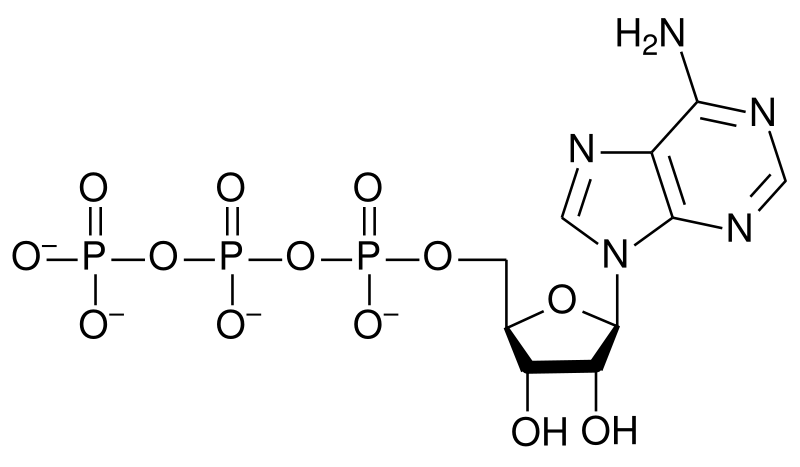